استخراج و تحلیل شاخص های برنامه دیابت و فشارخون از سامانه سیب و داشبورد مدیریتی
معاونت بهداشتی دانشگاه علوم پزشکی اصفهان
واحد غیرواگیر
قلب و عروق و دیابت 
17/ 4 / 99
عناوین:
خطرسنجی قلبی عروقی
 
بیماریابی ( فشارخون بالا، دیابت، پره دیابت و بیماری های ایسکمیک  قلبی و سکته های مغزی و اختلالات چربی خون)

مراقبت بیماری ها

کنترل بیماری ها
07 ژوئيه 20
2
خطرسنجی قلبی عروقی به نوعی غربالگری بیماری های دیابت، فشارخون بالا و اختلالات چربی خون محسوب می شود. توسط مراقب سلامت / بهورز انجام می شود. در صورت وجود مشکل به پزشک ارجاع داده می شود.
مراحل گزارش گیری تعداد خطرسنجی سکته های قلبی مغزی انجام شده از  سامانه سیب با نقش پزشک مسئول مرکز
منو شبکه خدمت                  فعالیت کاربران                       تکمیل بازه زمانی                  واردکردن کد 7043 در فیلد خدمت
                   جستجو
نکته: درحال حاضر گزارش دقیق افراد خطرسنجی شده همراه با ثبت آزمایشات از طریق داشبورد مدیریتی به دست می آید.

گزارش افرادی که خطر سنجی نشده اند:
در حال حاضرآمار دقیق فقط از طریق صفحه اول داشبورد مدیریتی که فقط کارشناسان ستادی دسترسی دارند قابل استخراج است که برای مراکز پرینت گرفته و در اختیار شما قرار می گیرد. 

* مشخصات این افراد به تفکیک مراکز و خانه های بهداشت استخراج و در دسترس مراقبین سلامت و بهورزان قرار داده شده است.
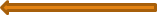 07 ژوئيه 20
3
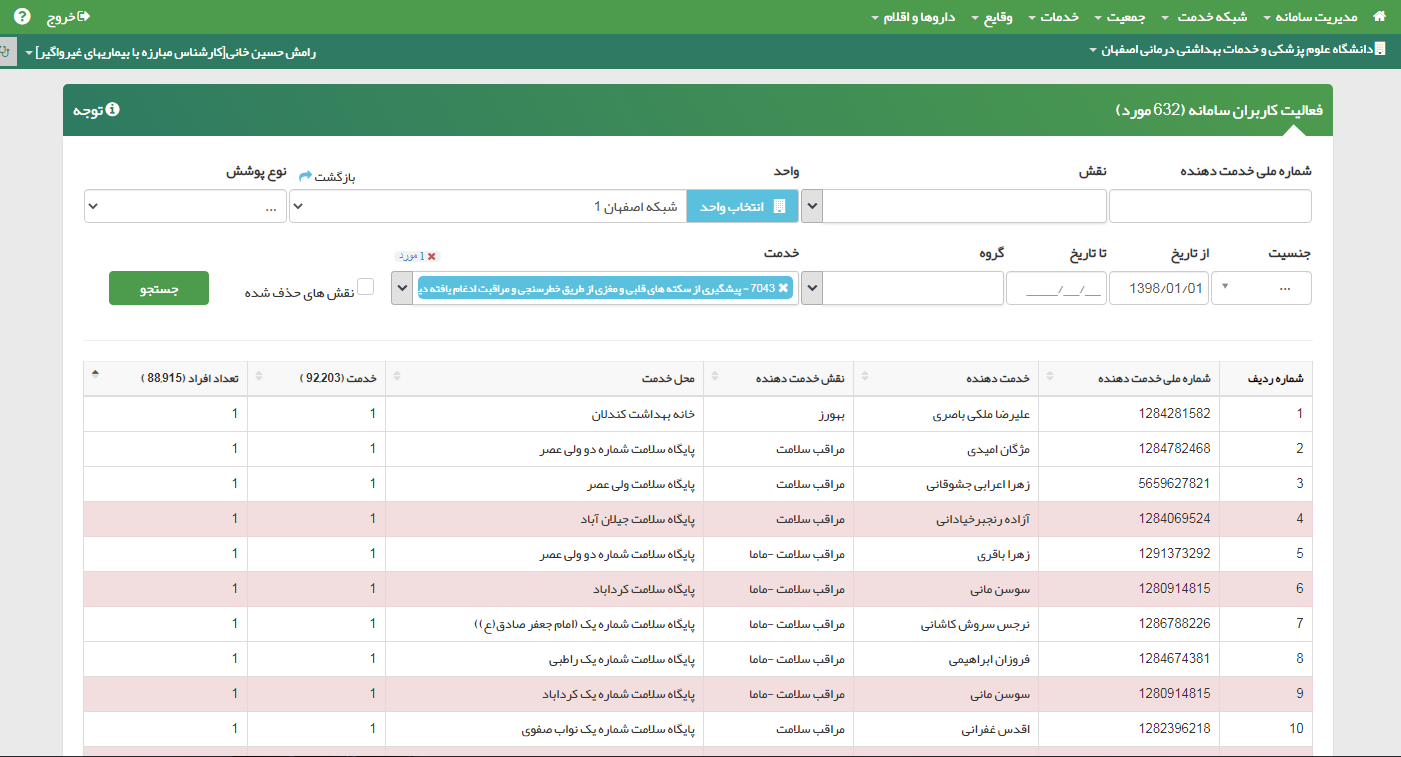 تعداد خطرسنجی انجام شده
خطرسنجی قلبی عروقی
در حال حاضر خطرسنجی فرصت طلبانه انجام شود. تمام افراد بالای 30 سال مراجعه کننده به مراکز سلامت باید پرونده سلامتشان باز شود و از نظر انجام خطرسنجی، لزوم تکرار آن، بیماریابی و ثبت آن ( در صورتی که ثبت نشده اند)، مراقبت بیماری ها و کنترل آن ها بررسی شوند و هر کدام از کارهای فوق لازم است انجام شود. 

گزارش خطرسنجی:
( در صورتی که فرد بین 30 تا 40  سال سن داشته باشد و هیچ عامل خطری نداشته باشد هر سه سال یک بار برای انجام خطرسنجی مراجعه می کند. در صورتی که بالای 40 سال باشد اگر ریسک فاکتوری نداشته باشد یا سطح خطر کمتر از 10 درصد محاسبه شود برای خطرسنجی باید سالانه مراجعه کند. سطح خطر بین 10 تا 20 درصد باید هر 9 ماه خطرسنجی شود. سطح خطر بین 20 تا 30 درصد باید هر 6 ماه خطرسنجی شود. سطح خطر 30 به بالا باید هر 3 ماه خطرسنجی شود. در تکرار خطرسنجی ها به دنبال کاهش ریسک خطر هستیم پس باید در طول دوره ای که باید مجددا مراجعه کند بتواند عوامل خطر خود را کاهش دهد و یا اصلاح نماید). ( توصیه ها به اصلاح شیوه زندگی و ایجاد شرایط برای کاهش سطح خطر با کمک ادارات و سازمان های بین بخشی و برون بخشی و ... )  در سطح خطر 30 درصد به بالا مبتنی بر عوامل خطر و ارجاع به پزشک باید عوامل خطر بررسی شود ( عدم کنترل قند یا چربی یا فشار خون و چاقی و ... ) و اصلاح شود و  پس از 3 ماه خطرسنجی شده در صورتی که سطح خطر کاهش پیدا کرد بر حسب آن مورد مجداا با فاصله زمانی مربوط خطرسنجی شود و در غیر این صورت یک بار دیگر هم 3 ماه بعد خطر سنجی شود و در صورتی که کاهش سطح خطر نداشته باشد به پزشک متخصص ارجاع داده شود. سطح خطر بالای 30 درصد مبتنی بر سابقه قلبی عروقی هم باید هر سه ماه توسط پزشک ویزیت شود تا به کنترل بودن بیماری قلبی عروقی مطمئن باشیم و در غیر این صورت به پزشک متخصص ارجاع داده شود.
گزارش خطرسنجی: خدمات – گزارش مراقبت ها – گزارش تشخیص ها
بیماریابی ( فشارخون بالا، دیابت)
روی صفحه home یا میز کار 
یا 
از مدیریت سامانه - ساخت گزارش افراد تحت پوشش
 تعداد افراد پره دیابت و بیماری های ایسکمیک  قلبی و سکته های مغزی ( که روی داشبورد با کد ملی معلوم هستند) از گزارش خطرسنجی 
بیماریابی دیابت به اهداف رسیدیم ( در جمعیتی که خطرسنجی کرده ایم)
بیماریابی فشارخون به اهداف نرسیدیم؛ چرا؟ 
در کنترل فشار خون از همه استانداردهای جهانی بالاتریم!! چرا؟ ( در سال 98 حدود 87 % )
پس چرا مرگ و میرهای قلبی عروقی مان بالاست؟!
ادامه - بیماریابی ( فشارخون بالا، دیابت، پره دیابت و بیماری های ایسکمیک  قلبی و سکته های مغزی )
تشخیص قطعی بیماران مشکوک به فشار خون بالا و پیگیری آن ها تا تشخیص قطعی نتیجه فشارخون
ثبت بیماران تشخیص داده شده در ثبت وقایع توسط پزشک 
ثبت فشار خون بیماران فشار خونی به همراه بیماران دیابتی
در مورد علت کنترل خوب فشار خون بالا: 
مطالعه مجدد کتاب « راهنمای اندازه گیری فشار خون» که در همه مراکز موجود است. (صفحه 34 خطاهای اندازه گیرنده مثل ارجحیت رقم نهایی و قضاوت یا خطای اندازه گیرنده فشارخون و... و ثبت اندازه دقیق فشار خون به محض اندازه گیری برای پیشگیری از ثبت عدد تقریبی، تمایل پزشک به ثبت عدد کمتر) (و شاید بیماران شب قبل از مراجعه دارو مصرف کنند!)
تعداد بیماران دیابت یا فشار خون بالا
میزان شیوع مورد انتظار بیمار یها در جمعیت هدف بر اساس نتایج استپس در سال 95در استان اصفهان:
انتظار داریم که 25 % جمعیت 30 سال وبالاتر جمعیت تحت پوشش مبتلا به فشارخون بالا باشند.

انتظار داریم که 24 % جمعیت 30 سال وبالاتر جمعیت تحت پوشش مبتلا به اختلالات چربی خون باشند.

انتظار داریم که 11/69 % جمعیت 30 سال وبالاتر جمعیت تحت پوشش مبتلا به دیابت باشند.

انتظار داریم که 19 % جمعیت 30 سال وبالاتر جمعیت تحت پوشش مبتلا پره دیابت باشند.
07 ژوئيه 20
15
ادامه - بیماریابی ( فشارخون بالا، دیابت، پره دیابت و بیماری های ایسکمیک  قلبی و سکته های مغزی )
در صفحه داده های فشار خون و داده های دیابت در داشبورد:
ادامه - بیماریابی ( فشارخون بالا، دیابت، پره دیابت و بیماری های ایسکمیک  قلبی و سکته های مغزی )
لازم است تمام افراد ( بالای 30 سال) مراجعه کننده به مراکز سلامت حتما خلاصه پرونده شان باز شود. 
تا:
اگر بیمار است و ( مراقبت می شود ) ولی ثبت بیماری نشده حتما ثبت بیماری بشود. 
تا:
اگر خطرسنجی نشده ولی مراقبت می شود حتما خطرسنجی بشود.
تا:
اگر در خطرسنجی مشکوک به دیابت یا مشکوک به پره دیابت یا مشکوک به فشار خون است تشخیص او قطعی شده و در صورت وجود بیماری ثبت شود.
بهترین و مهمترین کار، بررسی خلاصه پرونده فرد در 9 مورد می باشد.
ثبت بیماری ها، انجام خطرسنجی، پیگیری موارد مشکوک، ثبت داروهای بیماران دیابت و فشار خون و قلبی و ثبت مراقبت ها 
برای پیگیری خطرسنجی ها از بیماران شروع کنید که هم مراقبتشان انجام شود و هم خطرسنجی انجام شود.
با بررسی خلاصه پرونده، کسانی که خطرسنجی شده اند و مشکوک هستند برای تعیین تکلیف پیگیری شوند و در صورتی که اندیکاسیون تکرار خطرسنجی را دارند ( 3، 6، 9 و 12 ماهه) خطرسنجی تکراری انجام شود و تعیین تکلیف شوند.
مراقبت بیماری ها
07 ژوئيه 20
19
گزارش مراقبت بیمار مبتلا به فشار خون بالا
گزارش تعداد مراقبت بیمار مبتلا به فشار خون بالا ( غیرپزشک )
در هر ماه باید برابر با تعداد بیماران فشار خون تحت پوشش آن مرکز باشد. 
از شبکه خدمت - فعالیت کاربران، در باکس خدمت کلمه فشار خون ( با فاصله ) تایپ شود یا کد 7971 تایپ شود. « مراقبت بیمار مبتلا به فشار خون – غیرپزشک » و بر حسب زمان مشخص ( که طبق پروتوکل ماهانه است) جستجو انجام می شود. و تعداد مراقبت در بازه زمانی تعیین شده بدست می آید. 
در یک مرکز 1195 نفر بیمار فشار خونی ثبت شده ولی در طول سه ماه( آذر دی بهمن 98)  318 نفر آن ها توسط مراقب سلامت مراقبت شده اند. ( 26.6 % ) 8 مراقب سلامت، پس هر مراقب سلامت 150 نفر در ماه یا در روز حدود 6 نفر بیمار فشار خونی باید مراقبت کنند.
گزارش مراقبت بیمار مبتلا به فشار خون بالا
گزارش تعداد مراقبت بیمار مبتلا به فشار خون بالا ( پزشک )
در هر سه ماه باید برابر با تعداد بیماران فشار خون تحت پوشش آن مرکز باشد. 
از شبکه خدمت - فعالیت کاربران، در باکس خدمت کلمه فشارخون ( بدون فاصله ) تایپ شود یا کد 7974 تایپ شود. « مراقبت بیمار مبتلا به فشار خون – پزشک » و بر حسب زمان مشخص ( که طبق پروتوکل  در صورت کنترل سه ماهانه است و در غیر این صورت ماهانه یا بر حسب نظر پزشک زودتر) جستجو انجام می شود و تعداد مراقبت در بازه زمانی تعیین شده بدست می آید. 
در یک مرکز 1195 نفر بیمار فشار خونی ثبت شده ولی در طول سه ماه( آذر دی بهمن 98)  252 نفر آن ها توسط پزشک مراقبت شده اند. ( 21 % ) 3 پزشک، پس 3 پزشک 400 نفر در ماه یا هر پزشک 132 نفر در ماه یا در روز حدود 5.2 نفر بیمار فشار خونی باید مراقبت کنند. علت ثبت مراقبت کم چیست؟
گزارش مراقبت بیمار مبتلا به فشار خون بالا
گزارش مراقبت بیمار مبتلا به فشار خون بالا ( پزشک )
از خدمات – گزارش مراقبت ها – گزارش تشخیص ها، در باکس مراقبت کلمه فشارخون ( بدون فاصله ) تایپ شود یا کد 7974 تایپ شود. « مراقبت بیمار مبتلا به فشار خون – پزشک » و بر حسب زمان مشخص ( که طبق پروتوکل  در صورت کنترل سه ماهانه است و در غیر این صورت ماهانه یا بر حسب نظر پزشک زودتر) جستجو انجام می شود و گزارش مراقبت در بازه زمانی تعیین شده بدست می آید. تعداد کنترل شده و نشده را می توان بدست آورد. 
تعداد کنترل شده از سامانه داشبورد مدیریتی با دقت بیشتری بدست می آید. چون تکرار ندارد. در مرکز مورد مثال در بازه زمانی ذکر شده 162 نفر ( 70 درصد) بیماران کنترل شده هستند. اگر درست باشد بیشتر به این معنی است که بیمارانی که خودشان به موقع مراجعه می کنند Adherance یا پایبندی به درمان بهتری دارند و بهتر کنترل شده اند. 
ما چه کرده ایم؟  اگر درصد کنترل شده 162 نفر را دراز 1195 نفر بیمار مبتلا بدست آوریم میزان کنترل شده 13/5 % بدست می آید.
گزارش مراقبت بیمار مبتلا به دیابت
گزارش تعداد مراقبت بیمار مبتلا به دیابت ( غیر پزشک )
در هر ماه باید برابر با تعداد بیماران دیابت تحت پوشش آن مرکز باشد. 
از شبکه خدمت - فعالیت کاربران، در باکس خدمت کلمه دیابت تایپ شود یا کد 8326 تایپ شود. عبارت « مراقبت ماهانه فرد مبتلا به دیابت – غیرپزشک » انتخاب شود و بر حسب زمان مشخص ( که طبق پروتوکل ماهانه است) جستجو انجام می شود و تعداد مراقبت در بازه زمانی تعیین شده بدست می آید. 
در یک مرکز 709 نفر بیمار دیابتی ثبت شده ولی در طول سه ماه( آذر دی بهمن 98)  159 نفر آن ها توسط مراقب سلامت مراقبت شده اند. ( 22.5 % ) 8 مراقب سلامت، پس هر مراقب سلامت 88 نفر در ماه یا در روز حدود 3.5 نفر بیمار دیابتی باید مراقبت کنند.
گزارش مراقبت بیمار مبتلا به دیابت
گزارش مراقبت بیمار مبتلا به دیابت ( غیر پزشک )
از خدمات – گزارش مراقبت ها – گزارش تشخیص ها، در باکس مراقبت کلمه دیابت تایپ شود یا کد 8326 تایپ شود. عبارت « مراقبت ماهانه فرد مبتلا به دیابت – غیرپزشک » انتخاب شود و بر حسب زمان مشخص ( که طبق پروتوکل ماهانه است) جستجو انجام می شود و تعداد مراقبت در بازه زمانی تعیین شده بدست می آید. 
در این گزارش آیتم های متعددی برای بررسی وجود دارد
دیابت با کاهش وزن غیرطبیعی، با وزن در محدوده مطلوب، با اضافه وزن، با چاقی
قندخون ناشتا با کنترل مطلوب و نامطلوب
قند خون پس از غذا مطلوب و نامطلوب
دیابتی با فعالیت بدنی نامطلوب
دیابتی با و نامنظم، درست و نادرمصرف منظم ست و عدم مصرف استاتین و احتمال عارضه آن (33 نفر بدون استاتین  از 159 نفر مراقبت شده در آذر دی و بهمن 98 یعنی20 %)
دیابتی با مصرف منظم و نامنظم، درست و نادرست و عدم مصرف آسپرین
دیابتی با مصرف نادرست و درست انسولین
دیابتی با مصرف منظم و نامنظم داروی کاهنده قند خون
احتمال وجود پای دیابتی
گزارش مراقبت بیمار مبتلا به دیابت
گزارش تعداد مراقبت بیمار مبتلا به دیابت ( پزشک )
در هر سه ماه باید برابر با تعداد بیماران دیابتی تحت پوشش آن مرکز باشد. 
از شبکه خدمت - فعالیت کاربران، در باکس خدمت کلمه دیابت تایپ شود یا کد 8354 تایپ شود. عبارت « مراقبت سه ماهه فرد مبتلا به دیابت – پزشک » انتخاب شود و بر حسب زمان مشخص ( که طبق پروتوکل سه ماهه است) جستجو انجام می شود و تعداد مراقبت در بازه زمانی تعیین شده بدست می آید. 
در یک مرکز 709 نفر بیمار دیابتی ثبت شده ولی در طول سه ماه ( آذر دی بهمن 98)  161 نفر آن ها توسط پزشک مراقبت شده اند. ( 22.7 % ) 3 پزشک، پس 3 پزشک 236 نفر در هر ماه یا هر پزشک 78 نفر در هر ماه یا در روز حدود 3 نفر بیمار دیابتی باید مراقبت کنند. علت ثبت مراقبت کم چیست؟
گزارش مراقبت بیمار مبتلا به دیابت
گزارش مراقبت بیمار مبتلا به دیابت ( پزشک )
در صورتی که بیماران همه کنترل باشند تعداد مراقبت هر سه ماه باید برابر با تعداد بیماران دیابت تحت پوشش آن مرکز باشد. 
از خدمات – گزارش مراقبت ها – گزارش تشخیص ها، در باکس مراقبت کلمه دیابت تایپ شود یا کد 8354 تایپ شود. عبارت « مراقبت سه ماهه فرد مبتلا به دیابت – پزشک » انتخاب شود و بر حسب زمان مشخص ( که طبق پروتوکل سه ماهه است) جستجو انجام می شود و تعداد مراقبت در بازه زمانی تعیین شده بدست می آید.
در این گزارش آیتم های متعددی برای بررسی وجود دارد:مثل کنترل قند و فشار خون، سابقه هیپوگلیسمی، سابقه مصرف دخانیات و ...
 در یک مرکز 709 نفر بیمار دیابتی ثبت شده ولی در طول سه ماه ( آذر دی بهمن 98)  161 نفر آن ها توسط پزشک مراقبت شده اند. ( 22.7 % )
تعداد A1C ثبت شده 54 نفر از 161 نفر مراقبت شده ( 33.5 % )
کنترل دیابت از مجموع A1C های پایین، ایده آل و قابل قبول در شرایط خاص بدست می آید. 19 نفر کنترل شده از 54 نفری که آزمایش انجام داده اند. ( 35 % ) 
ولی در کل از 709 نفر 7.6 درصد A1C انجام داده اند و از کل 709 نفر 2.7 %  کنترل شده اند. ما چه کرده ایم ؟
دیابت و فشار خون
ثبت داروهای مصرفی توسط پزشک در ثبت وقایع حتما صورت گیرد تا در خلاصه پرونده بیمار برای همیشه موجود باشد.
پره دیابت
تعداد پره دیابت از گزارش خطرسنجی بدست می آید. اما تکرار دارد اگر پزشک با کد r7303  آن را ثبت کند از ساخت گزارش آمار دقیق تری بدست می آید. یک بار قند ناشتای سرمی فردی بین 100 تا 125 باشد فرد مبتلا به پره دیابت است. پس اگر با دستگاه لیپیدپرو اندازه گیری شده است باید یک بار دیگر سرمی هم قند او چک شود. با تشخیص پره دیابت حتما باید آزمایش OGTT  با 75 گرم گلوکز برای فرد انجام شود. همچنین علاوه بر آموزش، 7 کار بسیار مهم برایش انجام شود تا به دیابت مبتلا نشود:
1-کنترل فشار خون
2-کنترل چربی های خون
3-کاهش 7 درصد از وزن در صورت اضافه وزن و چاقی
4-فعالیت بدنی 150 دقیقه با شدت متوسط در هفته
5-کنترل مصرف چربی رژیم غذایی
6-ترک مصرف دخانیات
7-کنترل استرس  
مراقب سلامت هر سه ماه فرد را مراقبت می کند. پزشک هر 6 تا 12 ماه یک بار او را ویزیت می کند. در طی ویزیت پزشک چک فشار خون، و چربی های خون را انجام می دهد و کنترل بودن این دو عامل خطر بسیار اهمیت دارد و چک قند خون هم هر 6 تا 12 ماه علاوه بر آن دو عامل خطر توسط پزشک چک می شود. علاوه بر این که روی آموزش ها و اصلاح شیوه زندگی فرد که توسط مراقب سلامت بررسی و اصلاح می شود نظارت دارد. کاهش 7 درصد از وزن
پره دیابت
تعداد پره دیابت در شبکه یک = 29650 نفر که از گزارش خطرسنجی بدست می آید اما در داشبورد مدیریتی 32542 نفر می باشد. 
تعداد  مراقبت پره دیابت از شبکه خدمت – فعالیت کاربران و ثبت کلمه پره دیابت در باکس خدمت یا کد 8327 و جستجو در بازه زمانی 3 ماهه، که در سه ماهه آذر دی و بهمن 98  کلا 2116 نفر مراقبت شده اند(6.5 % )
مراقبت پره دیابت به منظور پیشگیری از بروز دیابت و ثابت نگه داشتن شیوع آن بسیار بسیار حائز اهمیت است.  
پیگیری و مراقبت انجام شود اگر ثبت بیماری نشده به پزشک ارجاع داده شود و با تشخیص قند سرمی ثبت بیماری با کد r7303  انجام شود.
برای بیماران مبتلا به دیابت و فشار خون بالا: 
1- از منوی آزمایش ها - گزارش آزمایش - ثبت A1C در باکس آزمایش و انتخاب آن، جستجو انجام شود (لیست بیمارانی که A1C انجام داده اند بدست می اید) مرتب سازی بر اساس فامیل انجام شود که می توان این لیست را با لیست به دست آمده از مدیریت سگزارش افراد تحت پوشش (که آن هم بر اساس فامیل مرتب سازی شود) مقایسه کرد و کسانی که A1C انجام نداده اند را تلفنی پیگیری کرد و پس از پیگیری تلفنی در صورتی که هنوز A1C انجام نداده اند و یا انجام شده و عدد آن بالاتر از 8 می باشد را با رعایت نوبت دهی به مرکز فراخوان نمایید.
2- از منوی آزمایش ها - گزارش آزمایش - ثبت A1C در باکس آزمایش و انتخاب آن، جستجو انجام شود (لیست بیمارانی که A1C انجام داده اند بدست می اید) در لیست آزمایش A1C ، کسانی که A1C بالاتری دارند (از بالاترین عدد A1C) تلفنی پیگیری شوند و پس از تماس تلفنی در صورتی که هنوز A1C بالاست و آزمایش انجام نشده است و زمان سه ماه از آخرین آزمایش گذشته است با رعایت نوبت دهی به مرکز فراخوان شوند.
3-در نهایت از آیکون "فهرست بیماران فشارخون منتظر خدمت" و "فهرست بیماران مبتلا به دیابت منتظر خدمت " در میز کار مراقب سلامت، با اولویت کسانی که آخرین تاریخ ارسال دیرتری دارند پیگیری تلفنی شوند و در صورتی که از فشارخون خود مطلع نیستند و یا عدد آن کنترل نشده است جهت فراخوان اقدام شود. 
4-در مورد بیماران مبتلا به دیابت هم پس از انجام موارد ذکر شده در بند 1 و 2 ، لازم است از همین لیست برحسب آخرین تاریخ ارسال، پیگیری تلفنی صورت گیرد و با بررسی وضعیت قند بیمار در صورت لزوم جهت فراخوان اقدام شود.
برای فراخوان باید بیماران به نوبت فراخوان شوند تا از تجمع آن ها پیشگیری شود. توصیه به رعایت کلیه اصول حفاظتی و پیشگیری از کرونا در زمان مراجعه به مرکز صورت گیرد. 
تاکید می گردد که پس از لیست کردن بیماران بر اساس موارد پیشگفت به منظور انجام مراقبت، خلاصه پرونده بیمار بازبینی شده و بر اساس مشکلات آن ها بیماران فراخوان شوند. همچنین از فرصت حضور بیماران استفاده شده و با مراجعه به خلاصه پرونده بیماران برای رفع نواقص آن بر اساس موارد ذیل اقدام نمائید:
1- در صورتی که خطرسنجی انجام نشده است آن را انجام دهید. ( به بیمار یادآور شود ناشتا مراجعه نماید)
2- در صورتی که ثبت بیماری نشده است آن را انجام دهید. (توسط پزشک)
3- مراقبت بیمار از نظر پزشک و غیر پزشک انجام و ثبت شود. (توسط پزشک و غیرپزشک)
4-داروهای مصرفی بیمار توسط پزشک در قسمت ثبت وقایع – ثبت داروهای مصرفی ثبت گردد. 
 (در صورت وجود دستگاه پرتابل A1C) می توان بیماران مذکور را به مراکز فراخوان کرده و با دستگاه پرتابل A1C را انجام داد.
ارائه تحلیل و تفسیر ترند شاخص ها به صورت فصلی